Scripture Reading: Colossians 3:12-15
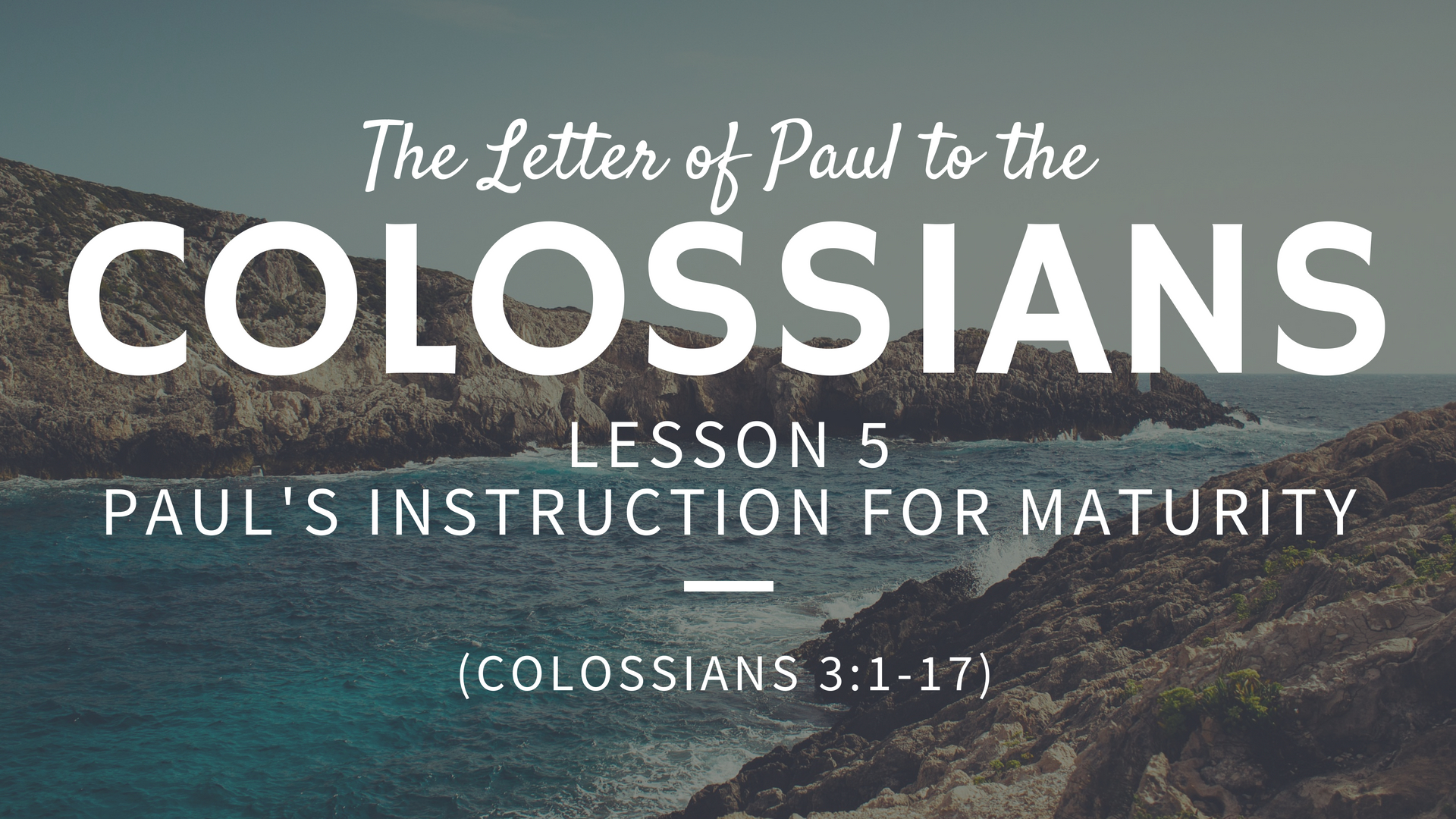 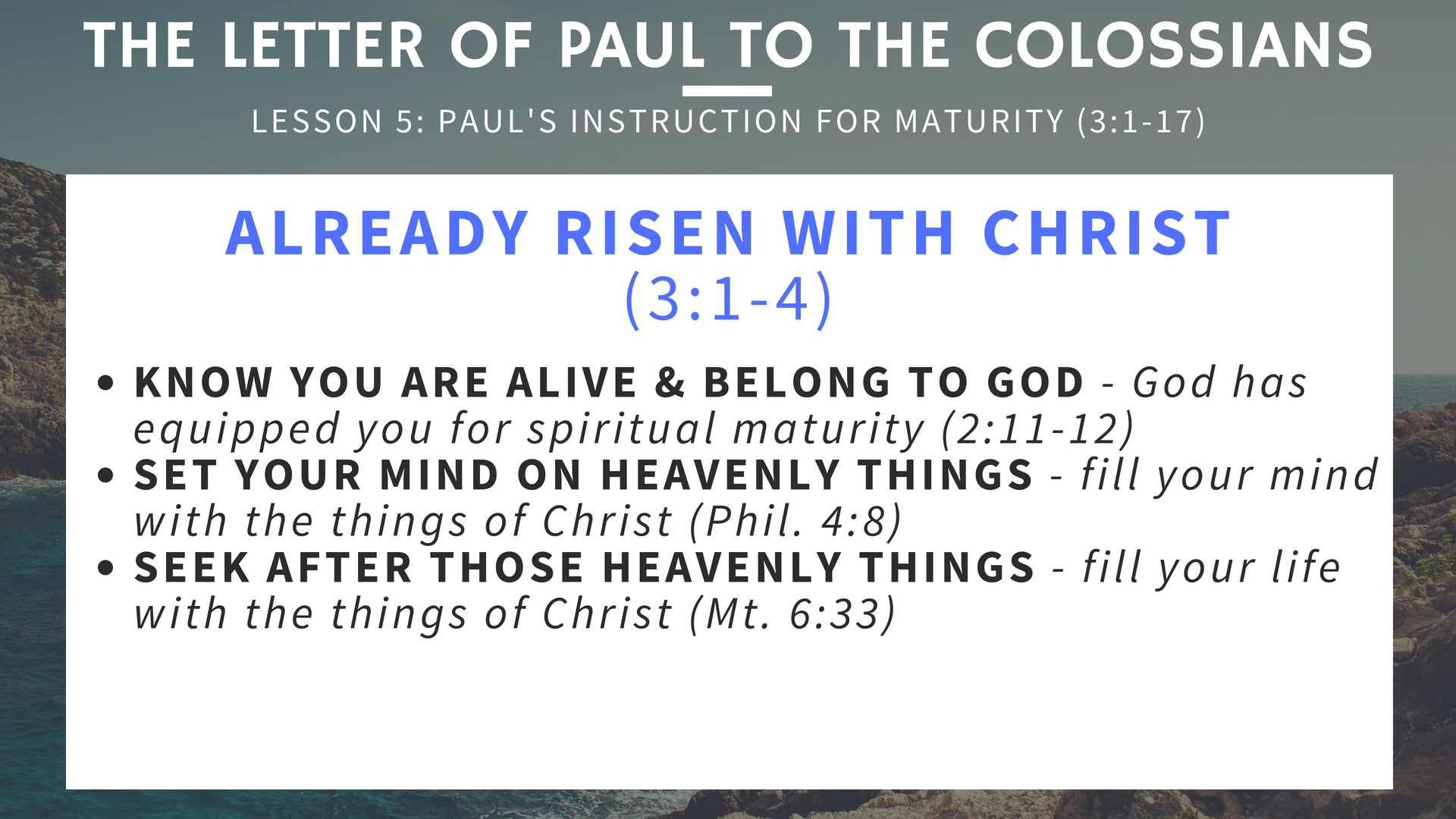 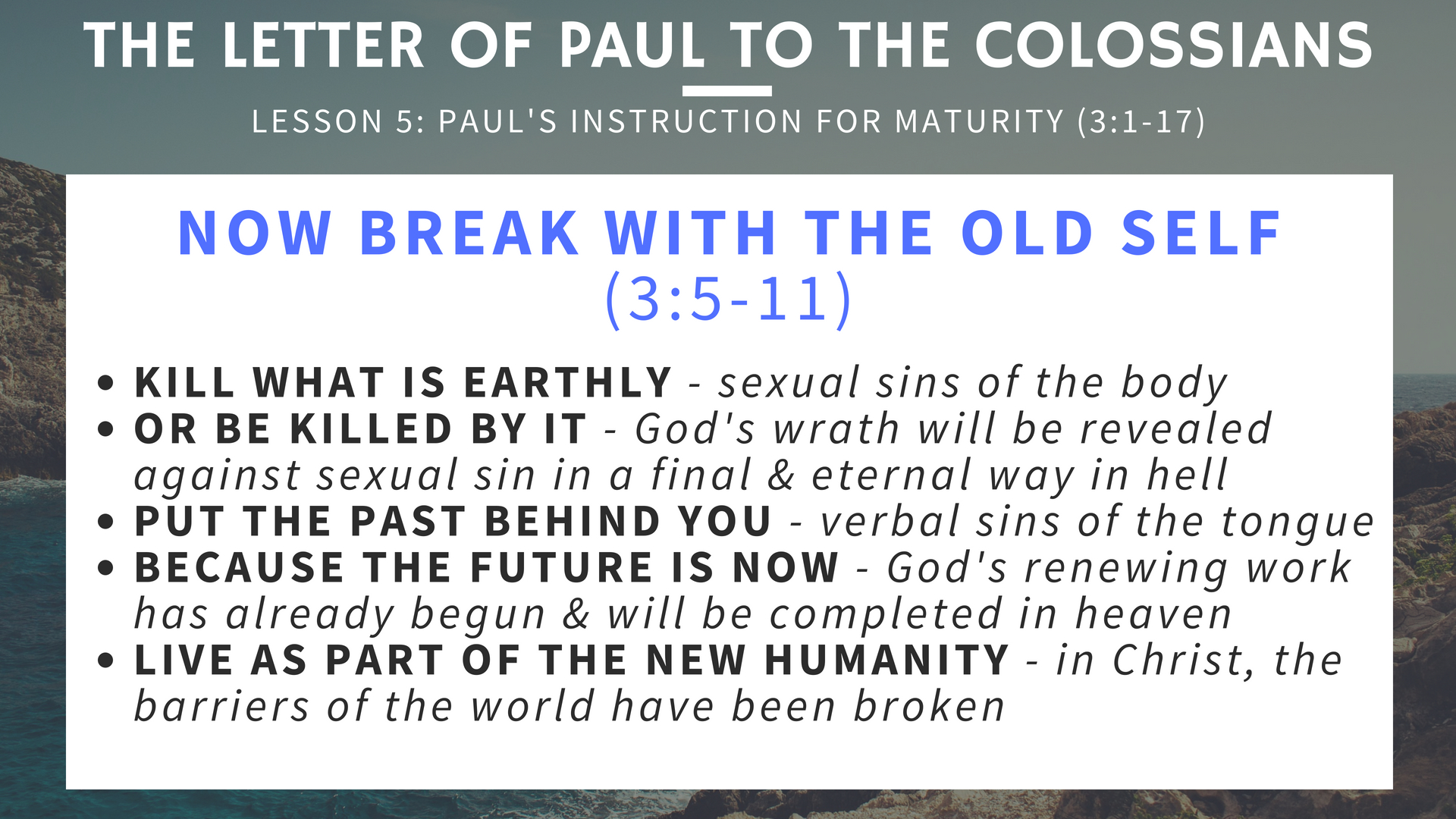 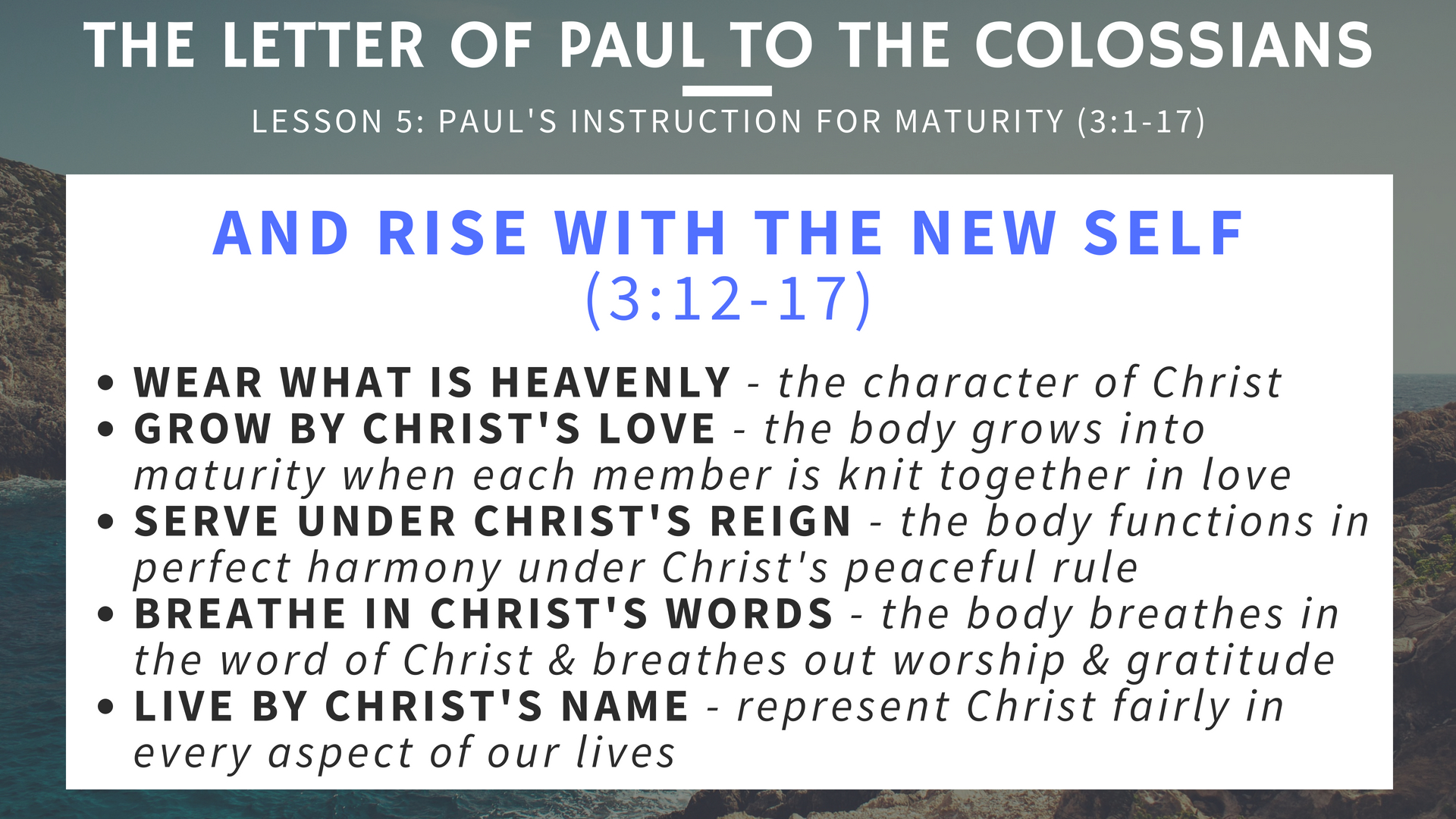